WEBER COUNTY SHERIFF’S OFFICEWASHINGTON TERRACE
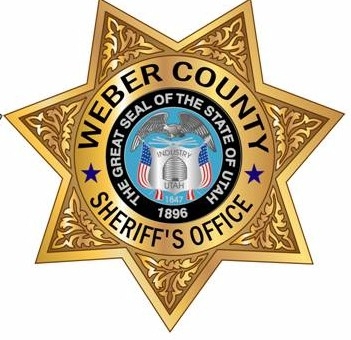 2013 QUARTERLY REPORT
CALL BREAKDOWN
JANUARY
    614 CALLS

	Priority 1 – 202
	Priority 2 – 49
	Priority 3 – 125
	Priority 4 – 219
	Priority 5 – 1
	Priority 6 – 18

        (Unfiltered through RMS/CAD)
CALLS FOR SERVICE5-YEAR COMPARISON
TOTAL CALLS
	2009	     591
	2010	     553
	2011	     499
	2012	     516
	2013	     614
CITATIONS 5-YEAR COMPARISON
CALL BREAKDOWN
FEBRUARY
      550 calls

	Priority 1 – 240
	Priority 2 – 36
	Priority 3 – 92
	Priority 4 – 161
	Priority 5 – 2
	Priority 6 – 19

             (Unfiltered through RMS/CAD)
CALLS FOR SERVICE5-YEAR COMPARISON
TOTAL CALLS
	2009	     485
	2010	     563
	2011	     466
	2012	     468
	2013	     550
CITATIONS 5-YEAR COMPARISON
CALL BREAKDOWN
MARCH
    580 CALLS

	Priority 1 – 228
	Priority 2 – 46
	Priority 3 – 132
	Priority 4 – 144
	Priority 5 – 0
	Priority 6 – 30

         (Unfiltered through RMS/CAD)
CALLS FOR SERVICE5-YEAR COMPARISON
TOTAL CALLS
	2009	     541
	2010	     628
	2011	     475
	2012	     495
	2013	     580
CITATIONS 5-YEAR COMPARISON
CRIME PATTERNS AND STRATEGIES
Overall, call volume has increased the first three months of 2013.  This is not due to an increase in crime but rather an increase in community-oriented policing efforts which include school visits and business checks.
Overall, violent crime and property crime rates remain relatively low.  Most of the vehicle burglaries and damaged property crimes are occurring between 300 W. to 500 W. and 4525 S. to 5100 S.
An increase in temperature usually correlates with an increase in property crimes.
A crime prevention letter will be sent out with the city newsletter reminding residents to always lock their vehicles and to never leave valuables inside.
Deputies will increase patrol in problem areas and continue to conduct more security checks, foot patrols and bicycle patrols.
BIKE PATROL
QUIET AND COVERT

ALLOWS FOR DETECTION THROUGH SIGHT AND SOUND

GREAT FOR RESIDENTIAL AREAS
COMMUNITY POLICING
Crime prevention letter to be mailed out with city newsletter.
BONNEVILLE HS
Jan - 15
Feb – 12
MAR - 11

TH BELL JR HIGH
Jan – 6
Feb – 7
MAR -2

ROOSEVELT ELEMENTARY
Jan – 7
Feb – 4
MAR -5

WASHINGTON TERRACE ELEMENTARY
Jan – 10
Feb – 9
MAR -11
SCHOOL VISITS
PREMISES CHECKS
JANUARY
56

February
31

MARCH
38
CALLS FOR SERVICE10-year Comparison
TOTAL CALLS
	2012      5919     
	2011	    6172
	2010	    6847
	2009	    6892
	2008    7060
	2007	    7556
	2006    7632
	2005	    7936
	2004    7571
	2003	    8011
WRITTEN REPORTS10-year Comparison
REPORTS
	2012      2926     
	2011	    2629
	2010	    2610
	2009	    2632
	2008    3040
	2007	    3402
	2006    3128
	2005	    3304
	2004    3206
	2003	    3913
TRAFFIC STOPS10-year Comparison
TOTAL Stops
	2012      921   
	2011      1174
	2010	    1741
	2009	    1450
	2008    1571
	2007	    1831
	2006    2145
	2005    2222
	2004    2081
	2003	    2315
CITATIONS10-year Comparison
CITATIONS
	2012      1217
	2011      1106
	2010	    1555
	2009	    1450
	2008    1564
	2007	    1747
	2006    1651
	2005    2021
	2004    1546
	2003	    1270
BREAKING DOWN THE NUMBERS
The total number of calls for service has decreased 25% between 2003 and 2012.
The number of reports written has decreased 26% between 2003 and 2012.
The number of traffic stops has decreased 60% between 2003 and 2012.
The number of citations has fluctuated over a 10-year period of time with a high of 2021 citations in 2005 to a low of 1106 citation in 2011.
DV AND ASSAULTS
SEX AND DRUGS
PROPERTY CRIMES
WARRANTS & ARRESTS
WHY A DECREASE?
Increase in patrol presence
The number of officers per shift more than tripled when the Sheriff’s Office took over the Terrace contract.  Increased patrol equals a decrease in crime.  A supervisor was also added to each shift to provide 24-hour coverage.
Specialty positions created
Community resource officer, community resource division, two school resource officers, a DARE officer, full-time detective and traffic unit.
Problem-solving policing
Problem residences, apartments and specific criminals were targeted.  The Good Land Lord Program was created.  These efforts helped reduce and eliminate crime.
Increased traffic enforcement
Strict traffic enforcement was conducted.  In addition to citations, many arrests were made for drugs, warrants and other offenses.  The word got out, “Don’t speed in the Terrace!”  
Reduction in force
The elimination of specialty positions, deputy positions, and the consolidation of resources has reduced the number of deputies in the Terrace.  The reduction of positions eliminates the opportunity for some problem-solving policing as deputies have less time to devote to these activities.  Doing more with less means other responsibilities are also divided up.
Personnel changes
Changes in personnel can sometimes affect crew chemistry and overall production.
PROBLEM SOLVING POLICING
Identify
ANALYSIS
RESPONSE
ASSESSMENT
Multiple CALLS = Multiple RESPONSES
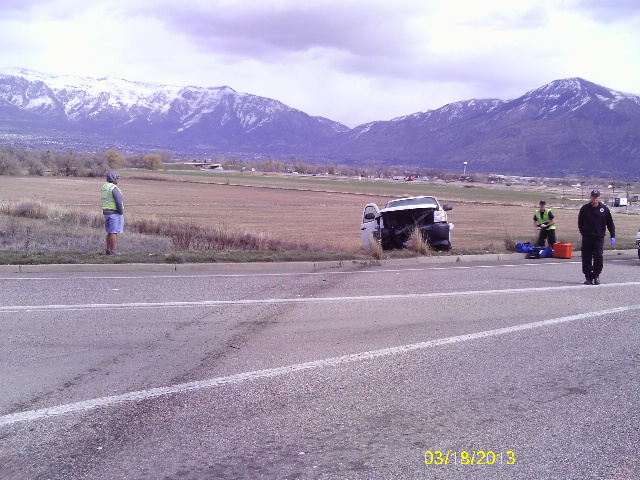 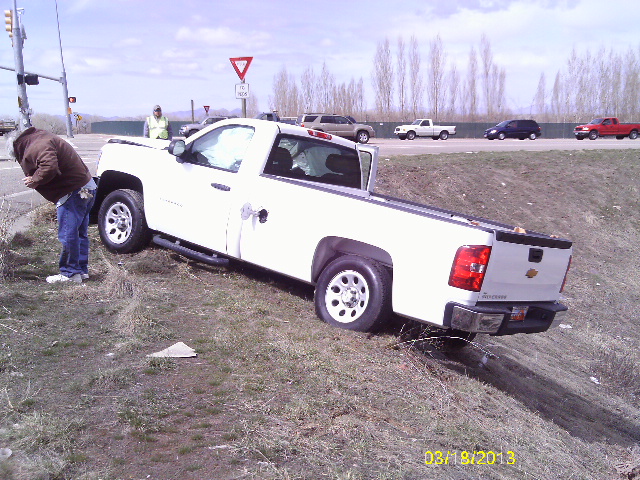 03/18/2013
1229 hours
1900 W. 12th St.
4 deputies 

1237 hours
1300 W. 12th St.
3 deputies

1238 hours
1670 W. 12th St.
3 deputies
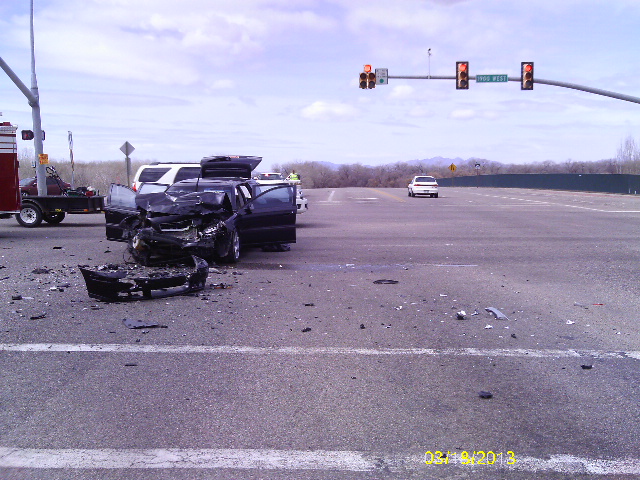 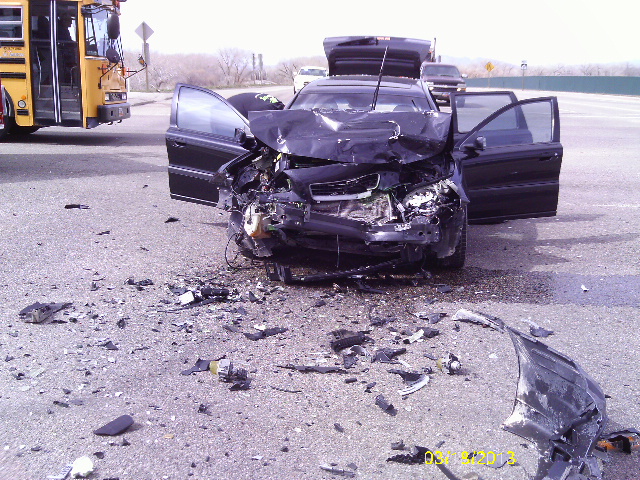 PRIORTY CALLS = MULTIPLE OFFICERS
On 03/07/13 at  1126 hours, deputies responded on a burglary-in-progress at 310 W. 4675 S.  A male suspect had broken into this home and then fled in a vehicle.   Deputies stopped the vehicle a few blocks away while other deputies went to the residence.  Drugs were found inside the suspect’s vehicle. Detectives responded out and took the suspect to the Sheriff’s Office where he confessed to the crime.
DEPUTIES ON SCENE
		Lieutenant Burns		SRO Lemberes
		Deputy Christensen		SRO C. Allen
		Deputy A.  Allen			Detective Kelly
		CRO McDonald			Detective Follum
				 TOTAl = 8
BONNEVILLE HIGH SCHOOLTHE CITY WITHIN THE CITY
TOTAL CALLS
	2008     443
	2009	     378
	2010	     257
	2011       192
	2012	     234
BONNEVILLE BREAKDOWN5-YEAR COMPARISON
TRENDS
PROACTIVE = PREVENTION